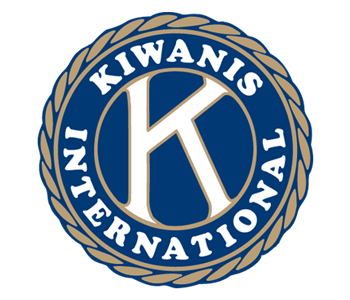 How to 
Charter Service  Leadership Programs
By the Kiwanis Family Relations Committee
Expectations
Be as supportive of the club as you would be for any student club or activity.

Assign a faculty or staff member to be the club advisor. This person will also ensure that the club is registered each year with Kiwanis International.

Provide a meeting time and location for the club.

Support opportunities for club members to engage with the greater international organization. For Key Club or Circle K, this means getting students involved with District and regional leadership conferences.

If there is a community organization sponsoring the club, be a good partner and allow them access to your facility.
Steps
Step 1: Decide if you want to enlist the help of a community organization to be your sponsor. If so, email the District Secretary at secretary@floridakeyclub.org so they can help connect you with local organizations that are familiar with these programs. If you have a contact already with a local Kiwanis club, feel free to start there.
Step 2: Ensure that you have set aside funds to support the program (this is also how a sponsoring organization can help).
Step 3: Identify one or more faculty/staff members to be the club advisor. You might consider someone who has a particular interest in service or leadership development, or perhaps someone who was a program participant when they were a student.
Step 4: Recruit your charter members and choose your charter officers.
Mandatory Forms
Each of these must be filled out in order to start a Service Leadership Program (SLP)
Complete the charter petition, membership roster (excludes K-Kids and Builders Club) and submit the appropriate fees.
It is important on the roster to include each member’s email, year of graduation, and gender.
Standard Form for Club Bylaws – MS Word Version
Once all forms are completed, signed, and ready to be mailed with the required payment, be sure to scan or copy these documents just in case they get lost in the mail. They will also become a permanent record for your club and sponsoring Kiwanis club.
Who to Contact
When starting a new club, you should contact the Key Club Lt. Governor for your area so they can assist you. Visit the Contact Information page on our website. If you cannot determine which Lt. Governor to contact, write to the District Secretary (secretary@floridakeyclub.org).
Final Steps
Once your club receives an official charter and club supplies from Kiwanis International, host a charter ceremony!

*You may start meetings and service projects while waiting for Kiwanis International to approve your club.